Sejamos Implicantes:Lógica e Linguagem
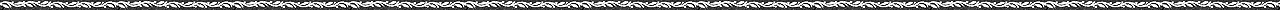 Ralph Costa Teixeira
Universidade Federal Fluminense
1. Enunciados Fechados e Abertos
1. Enunciados Fechados e Abertos
1. Conectivos (E, OU, NÃO)
Novos enunciados a partir de antigos:
2 NÃO é par
2 é par E 2 é primo
2 é par OU 4 é impar
1. Conectivos (E, OU, NÃO)
Não			E							Ou
1. Propriedades
1. Negações
1. Exemplos
2. Implicações
Definição de Implicação:
2. Exemplos
2. Equivalências
Definição de Equivalência:
2. Exemplos
2. Exemplos
2. Exemplos
2. Cuidado!
Implicação não precisa ser...

Causa/efeito

Antes/depois
2. Negando Implicações
2. Negando Implicações
2. Contrapositiva
2. Exemplos
2. Exemplos
4. Quantificadores
Quantificadores “fecham” enunciados:

Para todo x, p(x) 		significa	V(p)=U

Existe x tal que p(x)	significa	V(p)≠Ø
4. Exemplos
4. Discuta!
4. Negando Quantificadores
4. Negando Quantificadores
4. Julgue!
4. Ordem de Quantificadores
4. Julgue!